Erasmus+
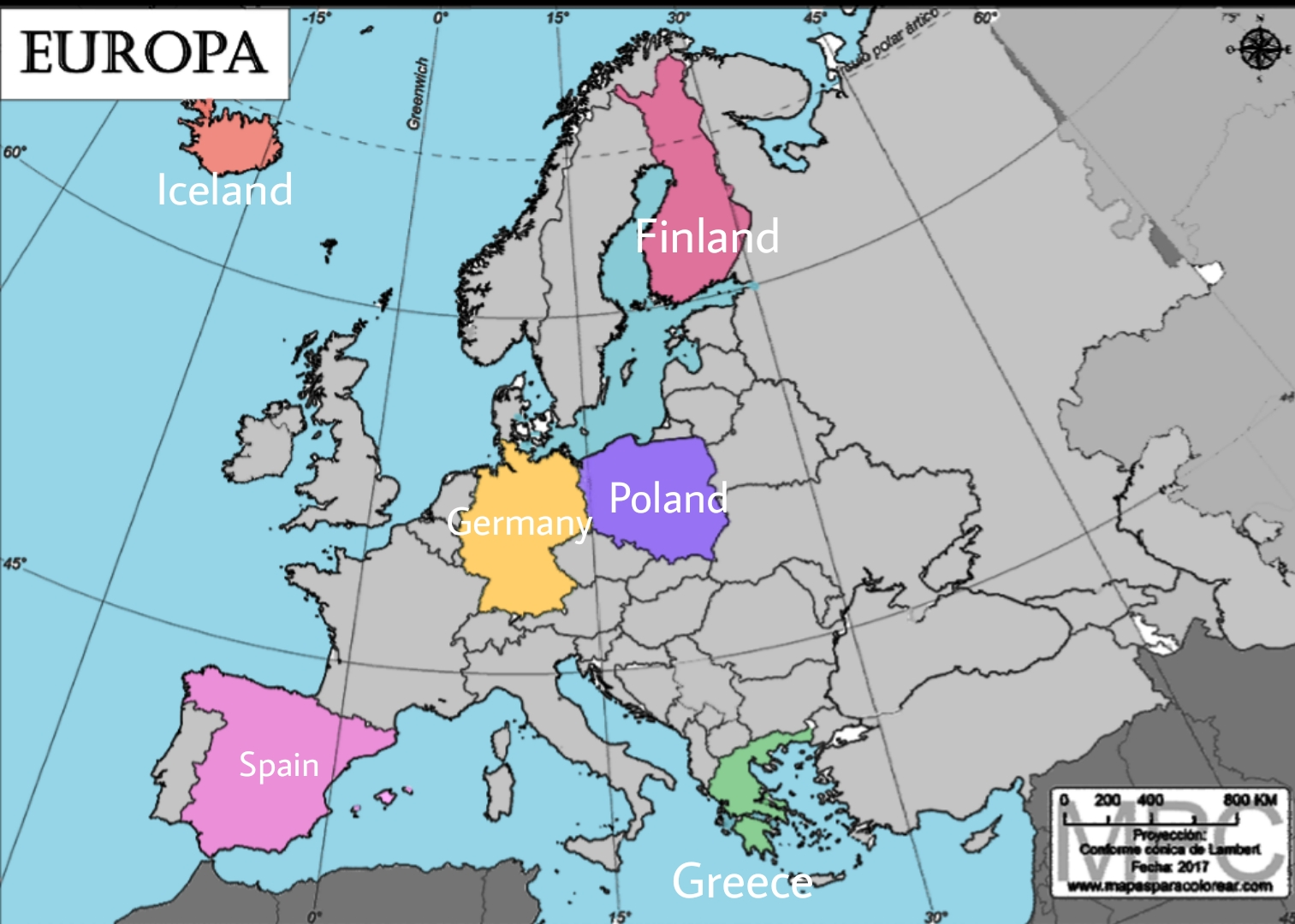 Zurawica, Poland
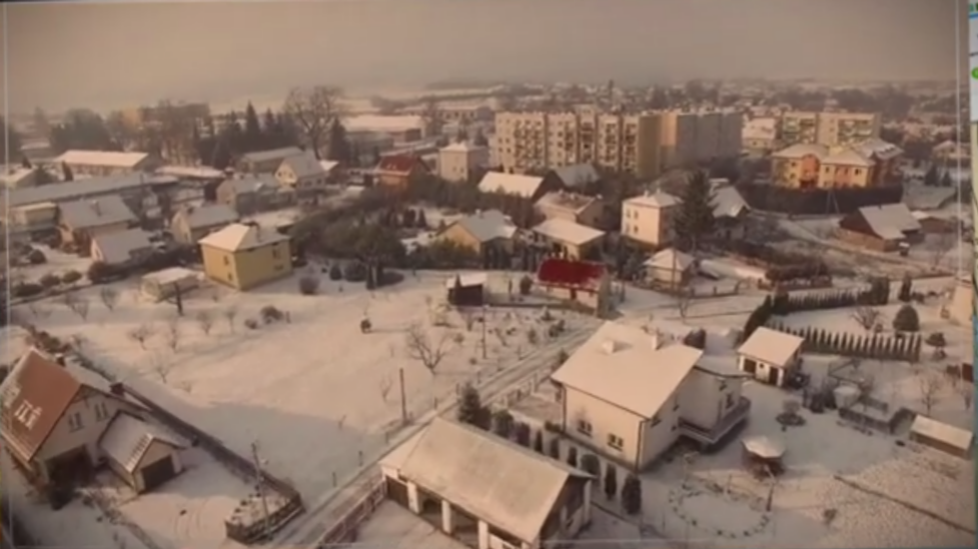 Skola Podstawowa
 Buszkowicach
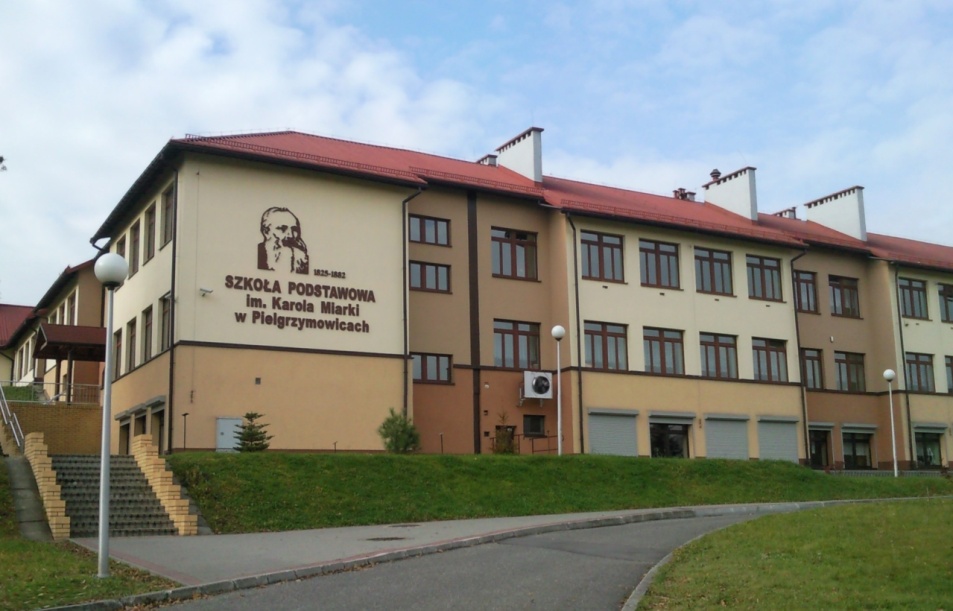 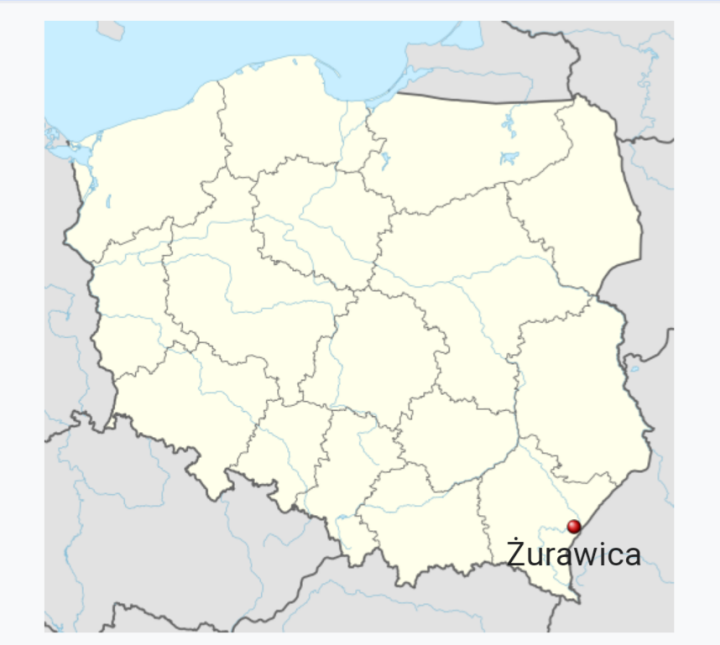 Worth an der Donau, Germany                                                                                                        Mittelschule Worth
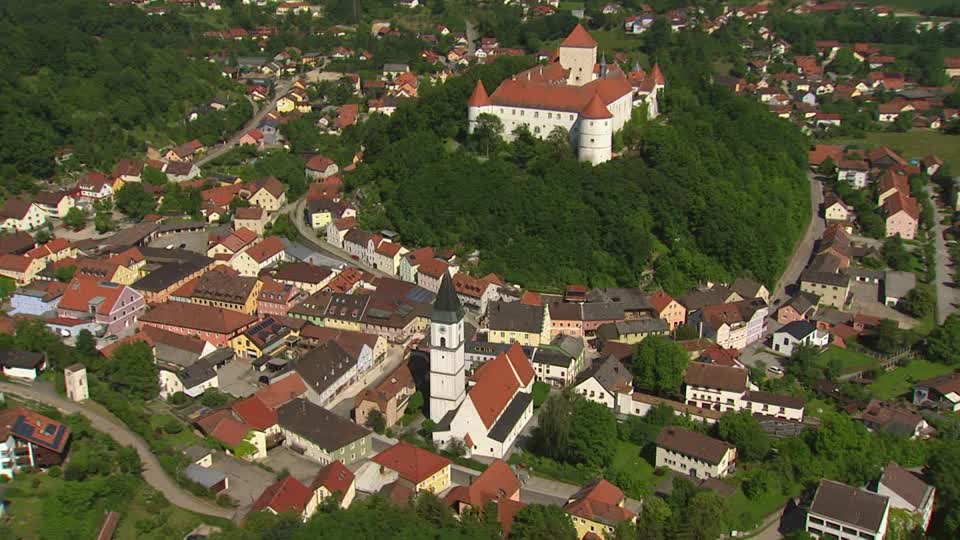 Valsequillo, Spain
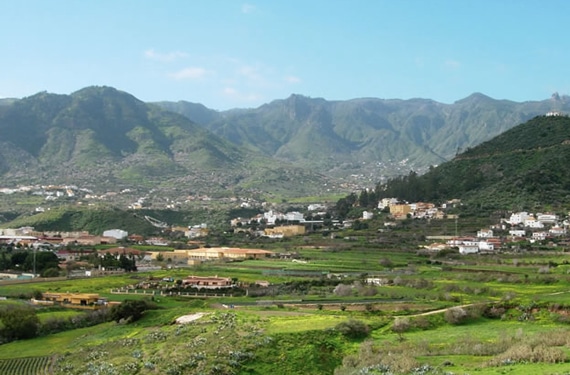 IES valsequillo
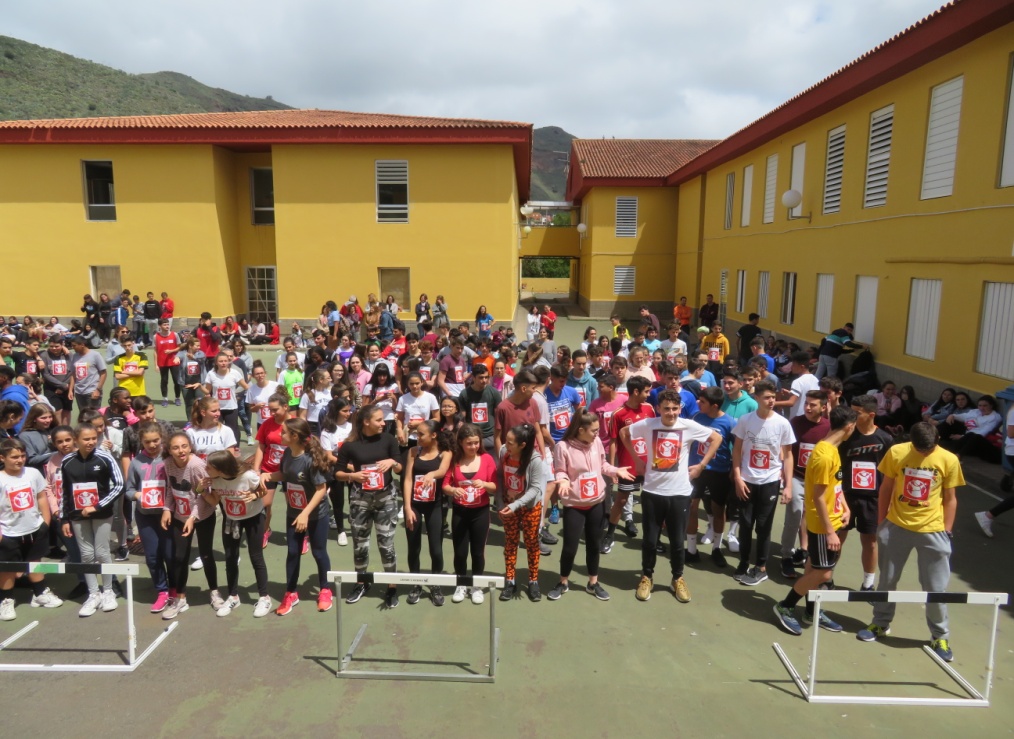 Kato achaia,  Greece                                                                                               Geniko Lykeio Kato                                                                        Achaias
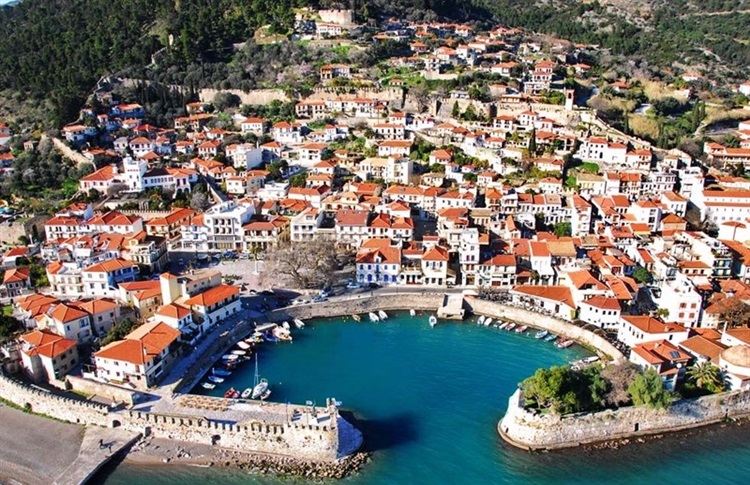 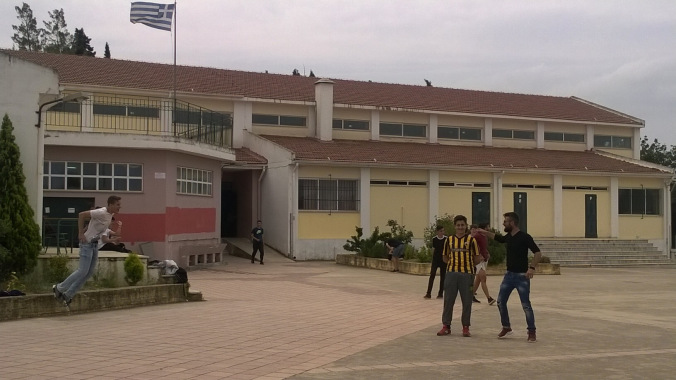 Vik, Iceland
Vikurskoli
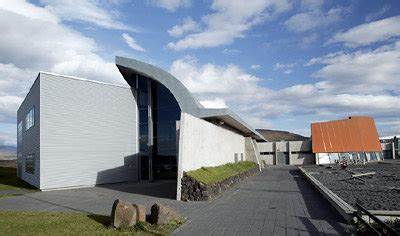 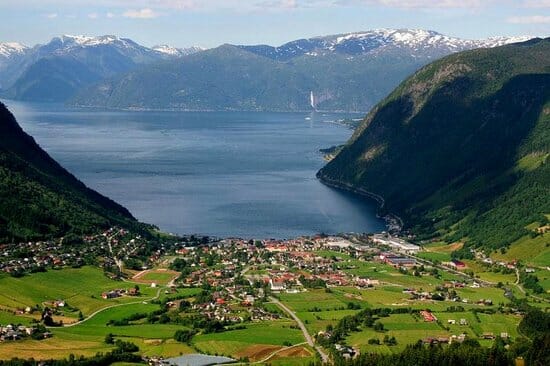 Helsinki, Finland
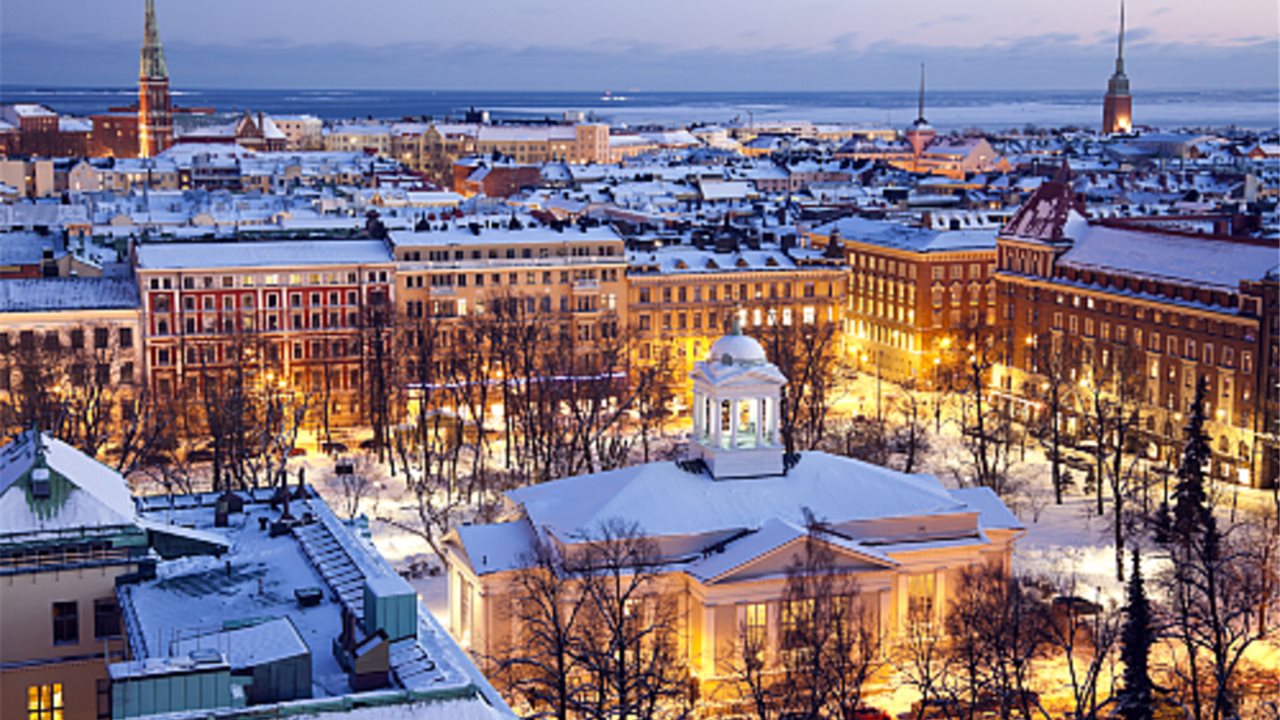 Helsingin Uusi
 Yhteiskoulu
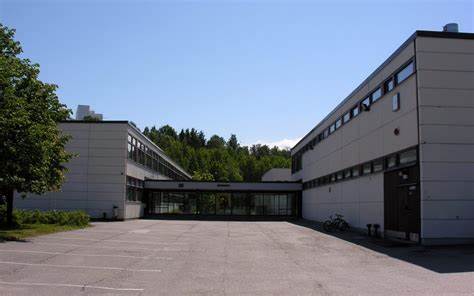